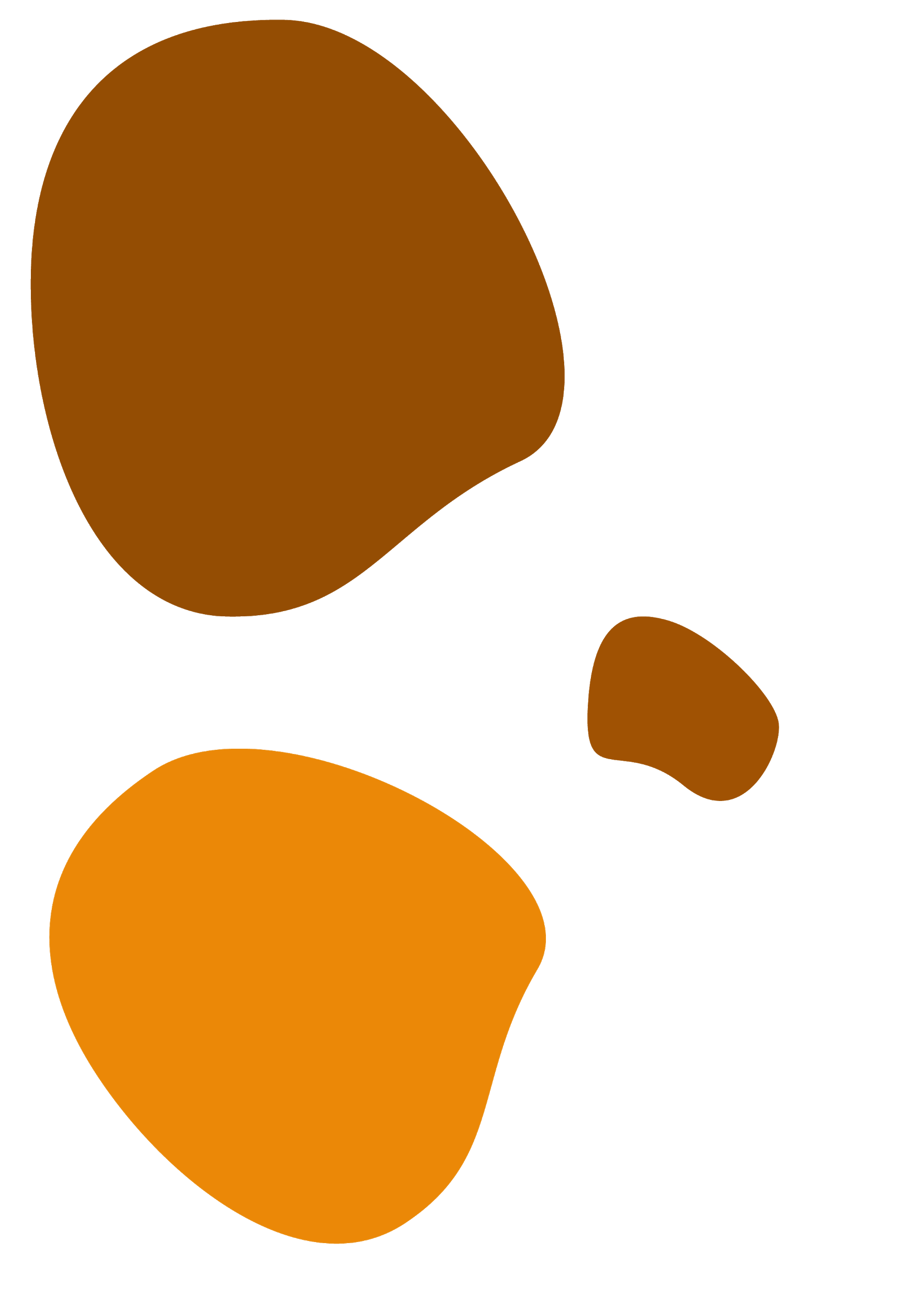 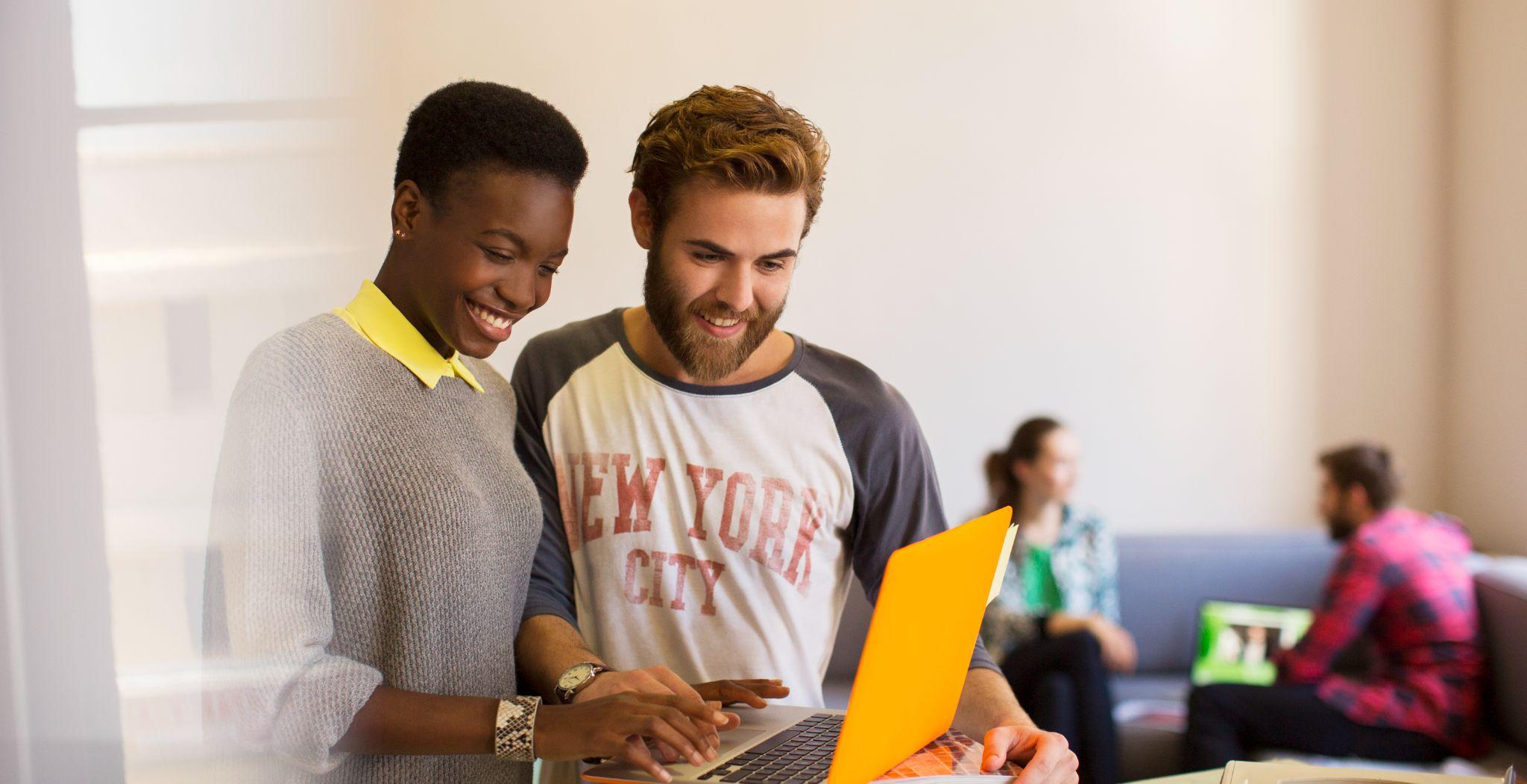 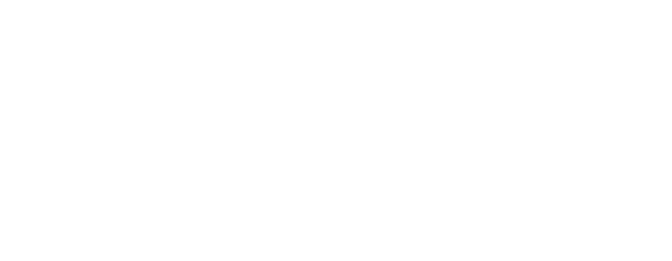 Plantilla para crear tu plan de marketing
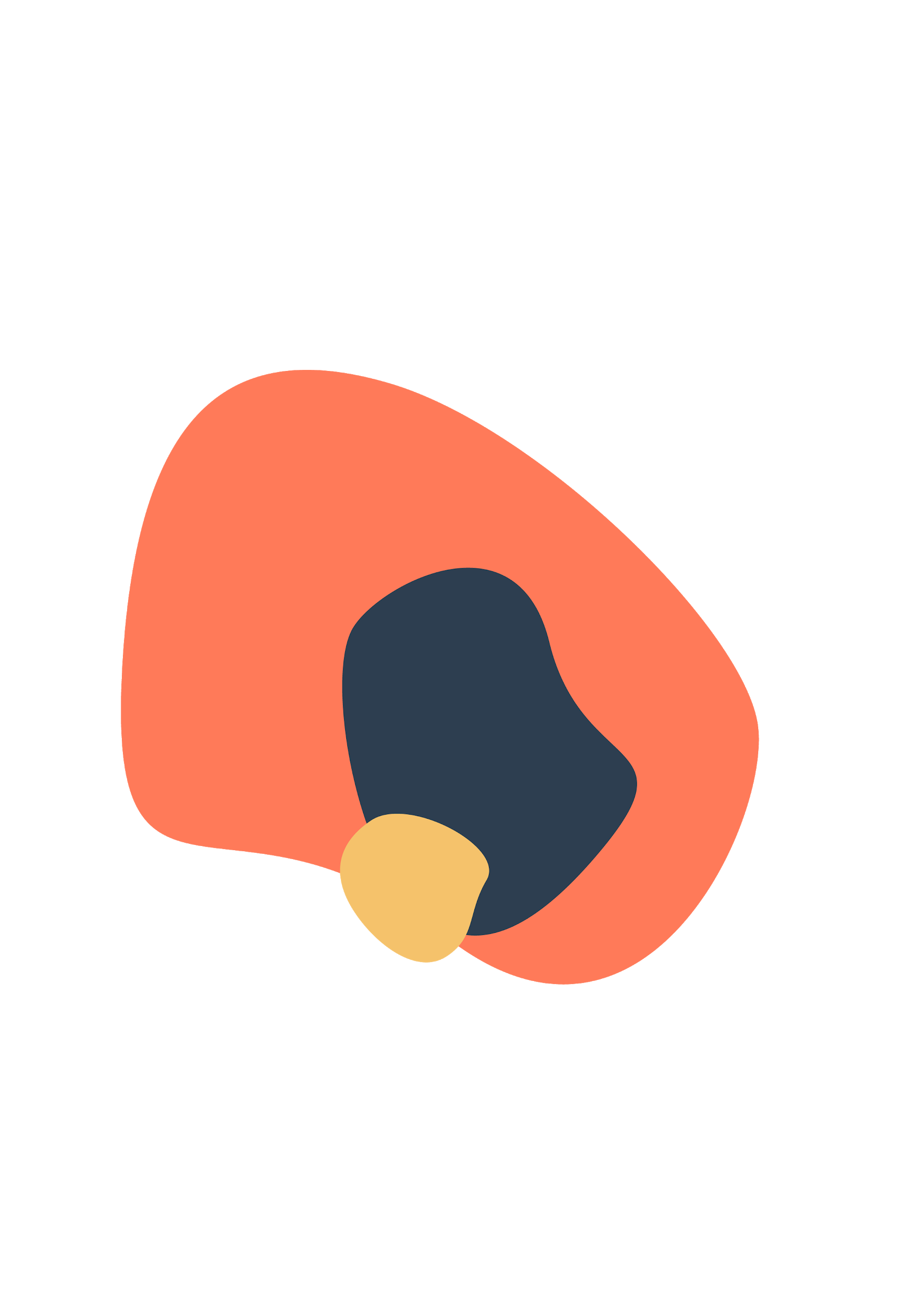 Tabla de contenidos
Introducción
Plantilla para crear tu plan de marketing
Introducción
Realizar un plan de marketing es una de las estrategias más importantes y complejas que el equipo de profesionales de este departamento tienen por delante.
Un buen plan de marketing será esencial para coordinar los esfuerzos con otras áreas como Finanzas, Ventas y Tecnología, por ejemplo, con el fin de asegurar que el movimiento de la empresa se dirige al lugar correcto.
Esta es la razón por la que hemos preparado este documento, que te servirá para crear tu propio plan de marketing. Para conseguirlo solo debes personalizar con tu información cada una de las siguiente plantillas.
Así estarás mejor preparado, tanto para presentar esta estrategia a otras áreas de tu empresa como para ejecutar el plan. Te deseamos el éxito que merece tu esfuerzo. ¡Adelante!
Plantilla para crear tu plan de marketing
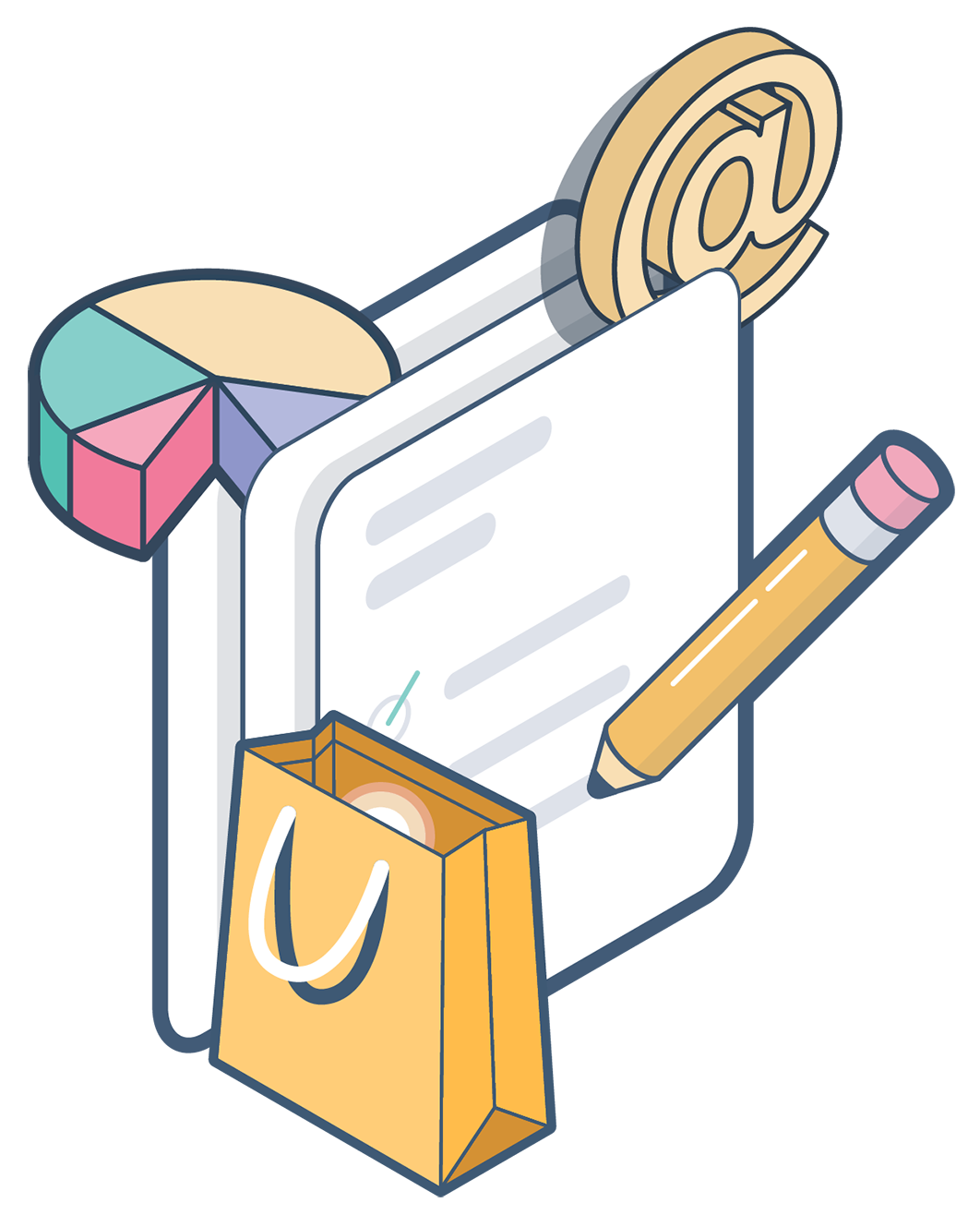 1. Buyer persona
En primer lugar, debes comenzar por definir tu cliente ideal por medio del diseño del buyer persona. Comparte con los otros miembros de tu organización los datos recopilados sobre las características demográficas y motivaciones que dan forma al comprador potencial de tus productos o servicios.
Descargar ahora

Kit gratuito para crear Buyer Personas
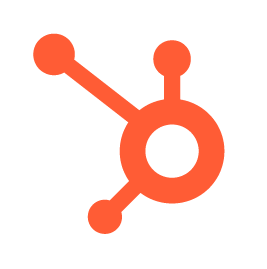 1. ¿Cómo es tu buyer persona?
[Proporciona una visión de tu buyer persona por medio de datos e información relevante que muestre la forma en que se comporta tu cliente. Recuerda que todo plan de marketing debe tener en mente al cliente potencial en todo momento.]
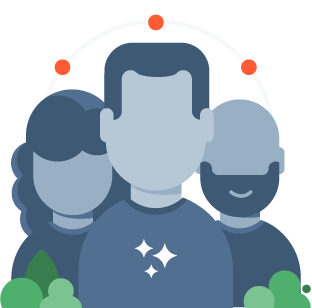 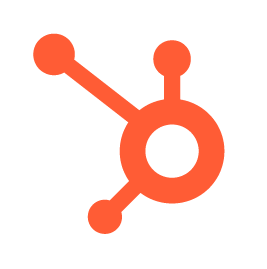 2. Competencia
Como primer paso debes analizar las características del sector al que pertenece tu empresa. De este modo podrás determinar las tendencias necesarias, al tiempo que sabrás todos los detalles y pormenores del área de desarrollo comercial de tu organización.
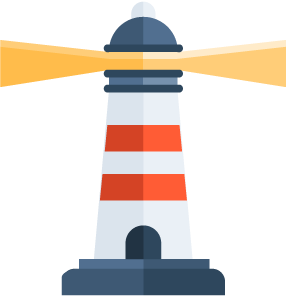 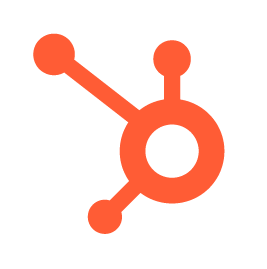 2. ¿Cómo se comporta mi competencia?
[Analiza y detalla tanto las tendencias como las características del sector al que perteneces. Por ejemplo, métricas de crecimiento, posición en el mercado o valor económico del sector.]
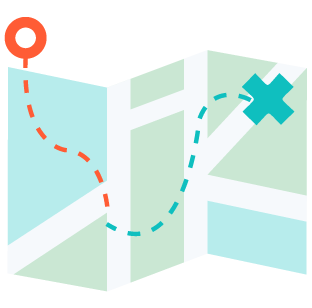 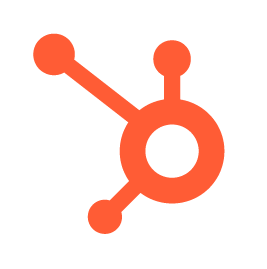 3. Estrategia
Describe la forma general en que ejecutarás una buena campaña de marketing para atraer a más clientes. Menciona cada acción que debas implementar para llevar a tu empresa a un escenario de éxito. Por ejemplo, una campaña de fidelización con base en cupones digitales.
Descargar ahora

Cómo crear una estrategia de marketing enfocada en un negocio B2B
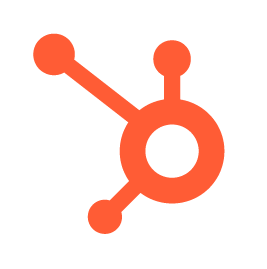 3. ¿Qué acciones conforman mi estrategia?
[Enumera las acciones que se realizarán a partir del plan de marketing. Describe brevemente en qué consiste cada una de estas acciones.]
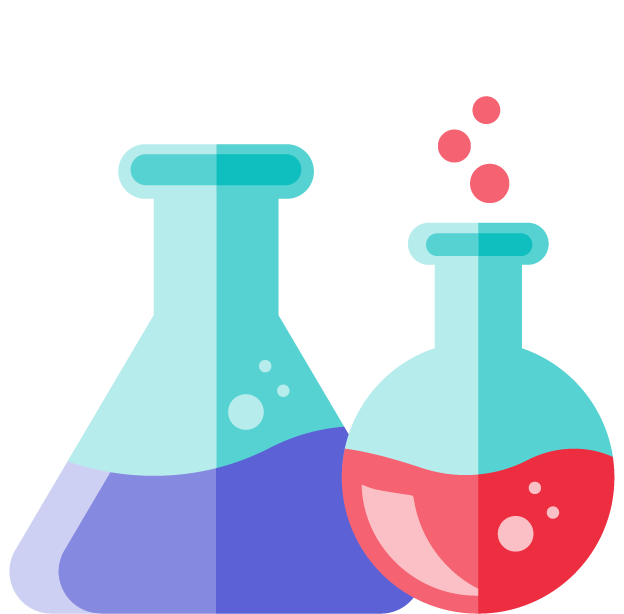 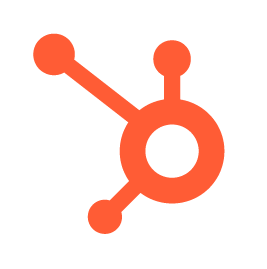 4. Objetivos
Usa este apartado para mostrar los objetivos que cumplirás con tu estrategia de marketing descrita anteriormente. Recuerda que los objetivos deben estar sustentados en métricas comprobables, Key Performance Indicators (KPI), las cuales te ayudarán a evaluar el éxito de tus acciones.
Descargar gratuita

Cómo definir tus objetivos de marketing SMART
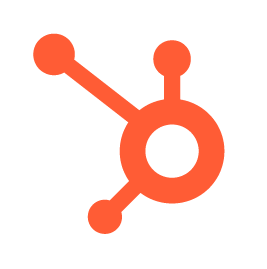 4. ¿Cuáles son mis objetivos?
[Haz una lista de los objetivos que alcanzarás gracias a tu estrategia de marketing. Piensa que deben expresarse en métricas clave para confirmar su comportamiento.]
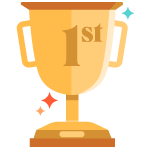 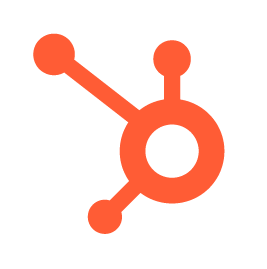 5. Presupuesto
Una vez que tu presupuesto se encuentre aprobado por el departamento responsable, muestra los apartados a los que destinarás los recursos económicos de tu organización.
Plantillas gratis

Plantilla para calcular presupuestos
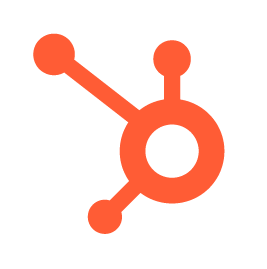 5. ¿Cómo opera mi presupuesto?
[Usa esta sección para listar los recursos económicos que usarás en tu estrategia de marketing. Recuerda llevar un registro exacto que compruebe tus gastos en cada rubro que muestres en esta presentación.]
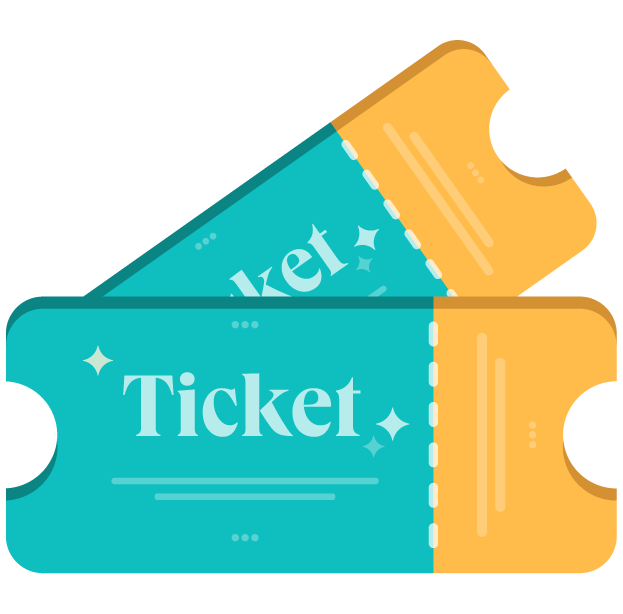 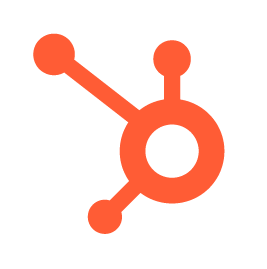 6. Flujos de venta
Aprovecha este espacio para describir las distintas formas en que el cliente realizará el proceso de compra. Recuerda que la necesidad del cliente es el motor de acción de cada venta.
Descargar gratis

Plantilla para gestión del pipeline de ventas
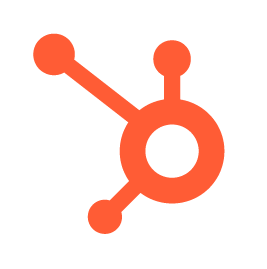 6. ¿Cómo compra mi cliente?
[Enumera los distintos caminos que usará tu cliente para realizar su compra. De esta manera podrás especificar la ruta del comprador que estás diseñando gracias a tu estrategia de marketing.]
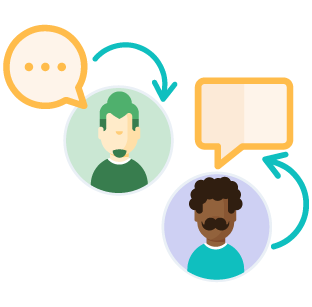 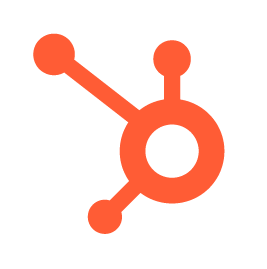 7. Recursos digitales
Describe en detalle el uso de redes sociales o software especializado empleado en tu plan de marketing. Por ejemplo, ADS en Facebook, Twitter, LinkedIn o una plataforma CRM que se ajuste al flujo de ventas mencionado en el punto anterior.
Descargar ahora

Plantilla de calendario de contenido para las redes sociales
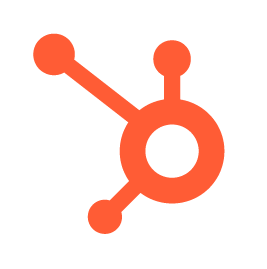 7. ¿Cuál será el uso de la tecnología?
[Menciona los recursos tecnológicos que usarás en tu campaña de marketing.]
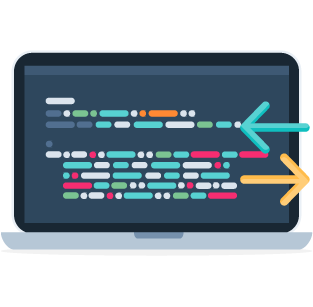 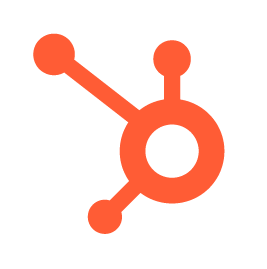 8. Conclusiones
Finalmente, usa este apartado para establecer el periodo en que se implementará tu plan de marketing. De esta manera podrás determinar los puntos de revisión para evaluar tus resultados.
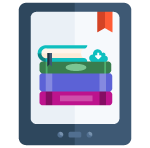 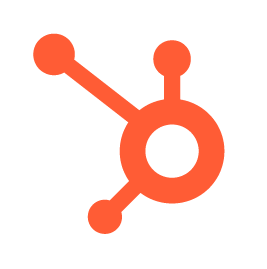 8. ¿Tienes algo más que agregar?
[Usa esta última sección para especificar los datos más relevantes de tu plan de marketing. También haz mención de los periodos y formas de evaluar el éxito de tu estrategia]
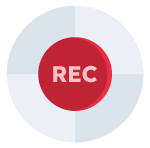 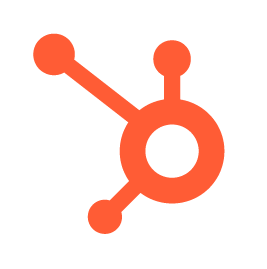 4. Objetivos
[Elabora una lista de los objetivos que alcanzarás.]
6. Flujos de venta
[Describe los distintos caminos que usará tu cliente para realizar su compra.]
1. Buyer persona
[Proporciona una visión de tu buyer persona.]
7. Recursos digitales
[Enumera los recursos tecnológicos que usarás en tu campaña de marketing.]
2. Competencia
[Detalla las tendencias del sector al que perteneces.
5. Presupuesto
[Muestra los recursos económicos que usarás en tu estrategia de marketing.]
8. Conclusiones
[¿Tienes algo más que agregar?]
3. Estrategia
[Describe en qué consisten estas acciones.]
Plan de marketing
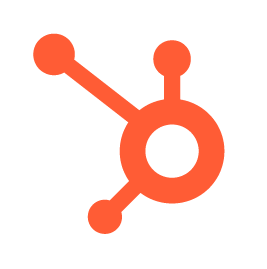 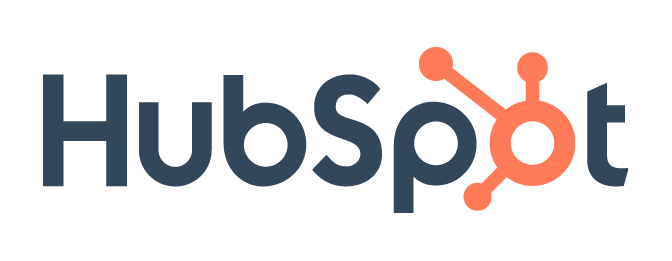